Better streets for better cities  MORE final event
17 Februarie 2022  Online
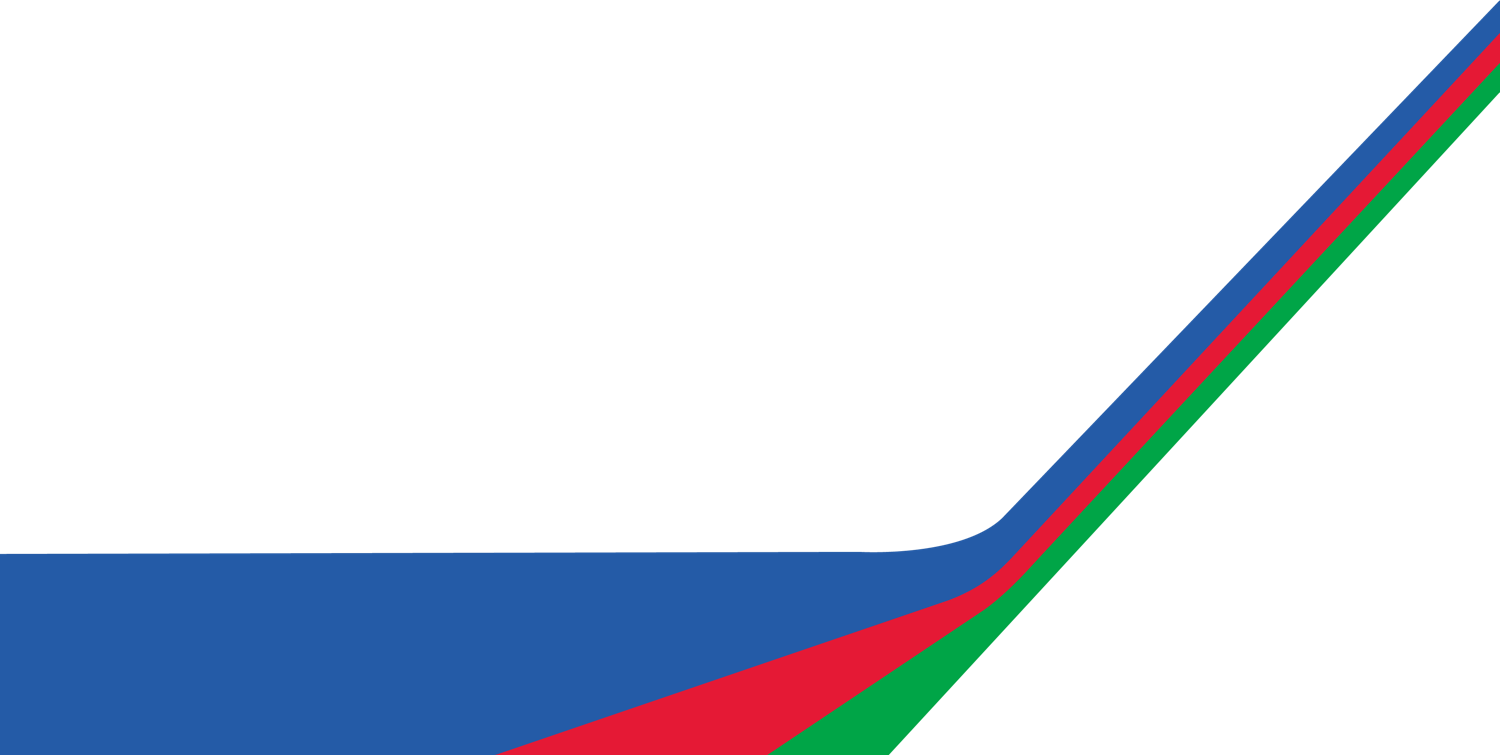 George Lupașcu  Constanța Municipality  MORE in Constanța
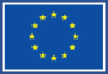 This project has received funding from the European Union’s  Horizon 2020 research and innovation programme under  grant agreement No 769276.

This document reflects only the author's view and that the Agency is not  responsible for any use that may be made of the information it contains.
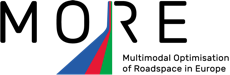 Constanta Feeder Route
DN 3 / Bulevardul I.C. Brătianu (7,5 km) main  link to the Rhine – Danube TEN – T network
Section 1: DN3 (1,7 km) – road (90km/h;  CNAIR)
Section 2: I.C. Brătianu Boulevard (5,8 km) –
street (50km/h; UAT)
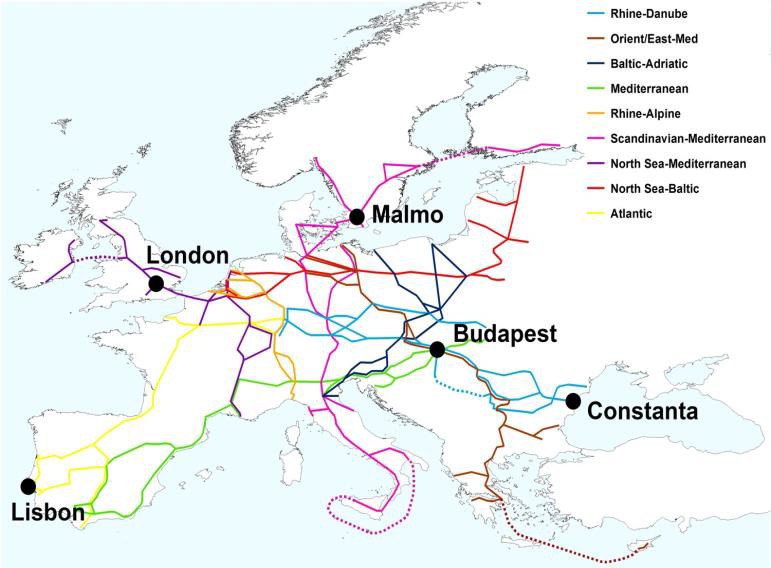 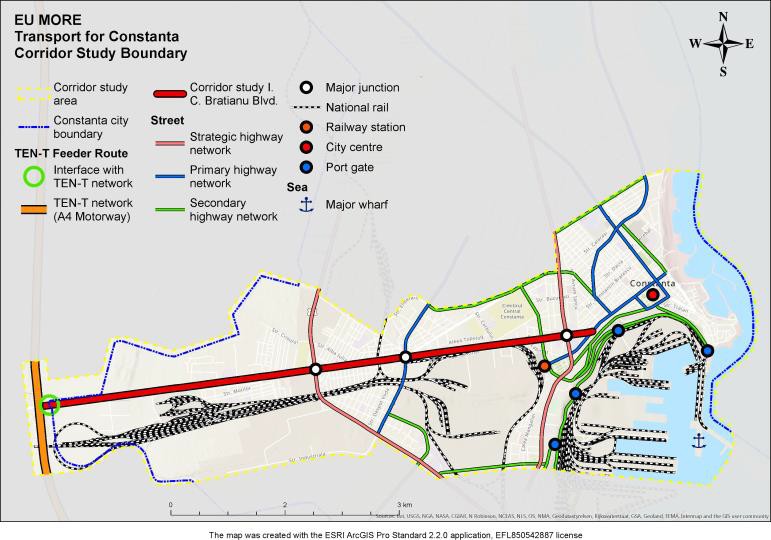 Feeder route assessment
Activities
Stakeholders analyses
Identification of the  existing data (traffic,  environment etc.)
Analyses of the actual  street functions (”Link  and Place”)
Identification of the  development objectives
General issues
Traffic congestion
Lack	of	alternative  transport mode facilities
Safety and security
Infrastructure not adopted  to the needs of people  with reduced mobility
Parking (illegal parking)
Air pollution and noise
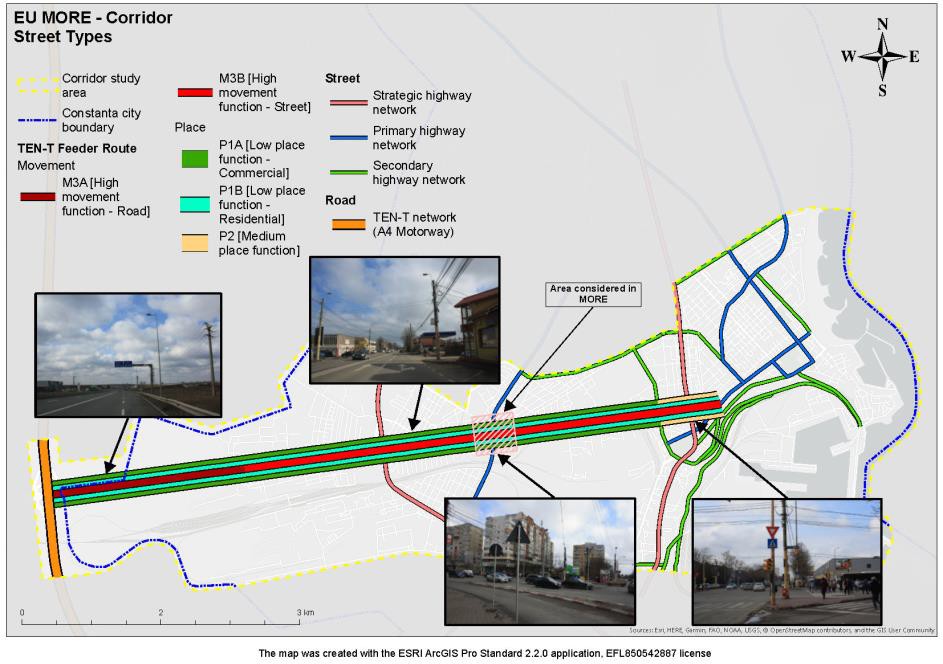 Constanta Stress Section
important connexion point
provides all urban functions  (housing, health, education,  business, leisure etc.)
4.000 inhabitants
40 businesses
37.295 pedestrians/day
public transport hub (local and
metropolitan)
8.267 PT users/day
61.730 vehicles/day
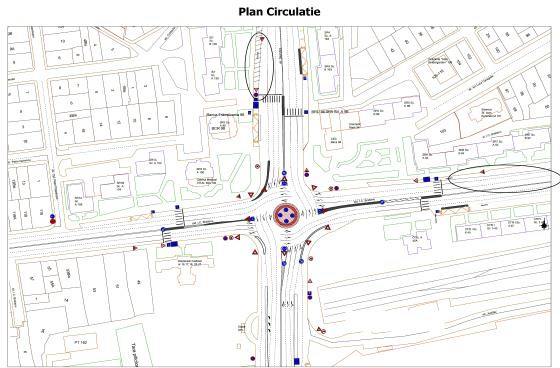 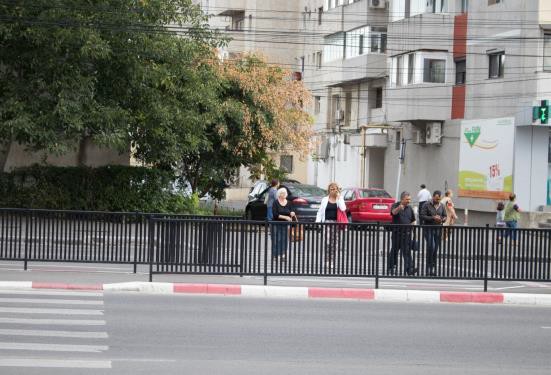 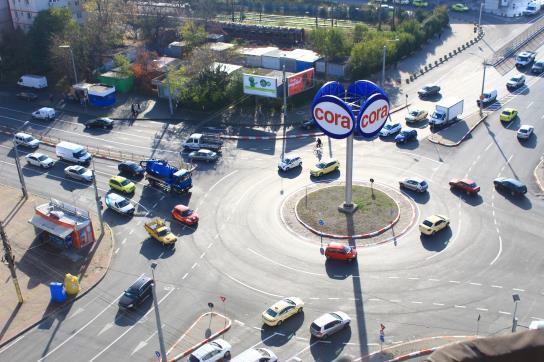 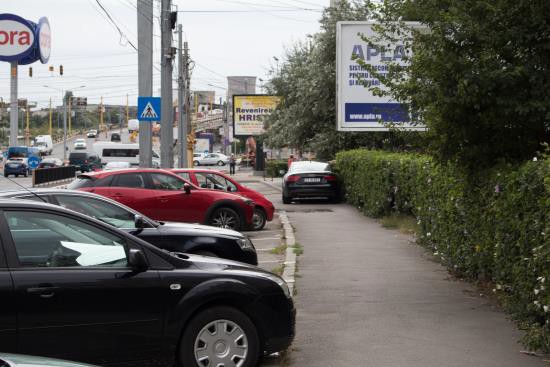 Quantitative data collection
Supply side
Street geometry
street markings
parking places
bus stations
crossings
street furniture
green areas
	attraction points  (schools, parks,  shops etc.)
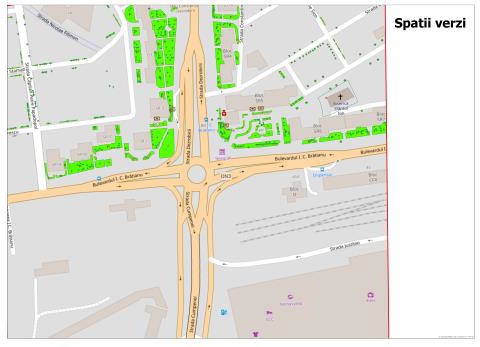 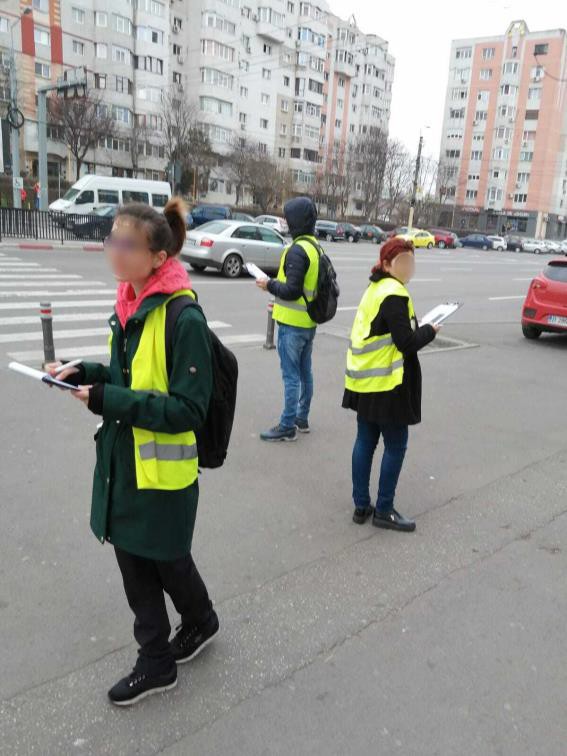 Demand side
Pedestrian  activities,
(volumes,
street
crossings etc.)
Public
service  of users
transport  and	number
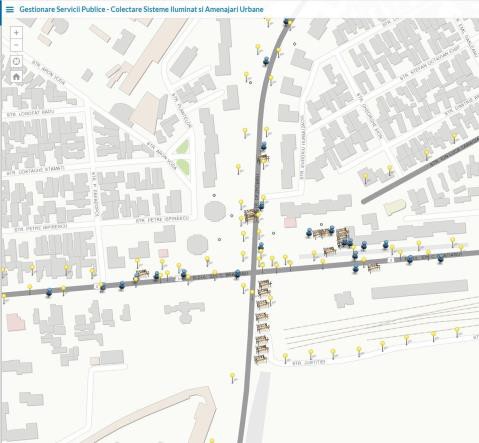 Cars (volumes, ques
in junction, travel time
between	junctions,
kerb side activities)
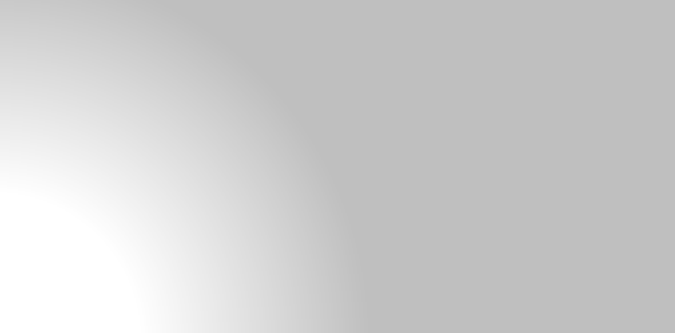 Traffic composition
5.11% 1.47%

0.26%
0.17%

92.99%
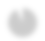 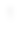 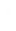 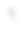 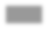 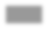 Bicycle
Car
Light freight vehicles  Heavy freight vehicles  Bus
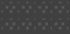 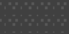 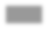 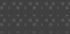 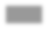 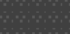 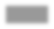 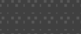 Qualitative data collection using the Traffweb tool
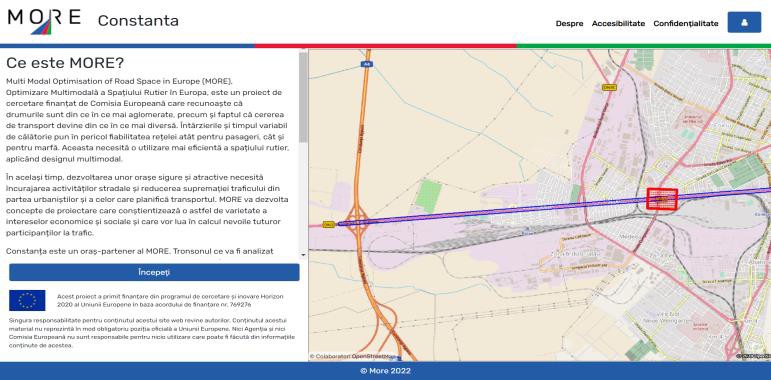 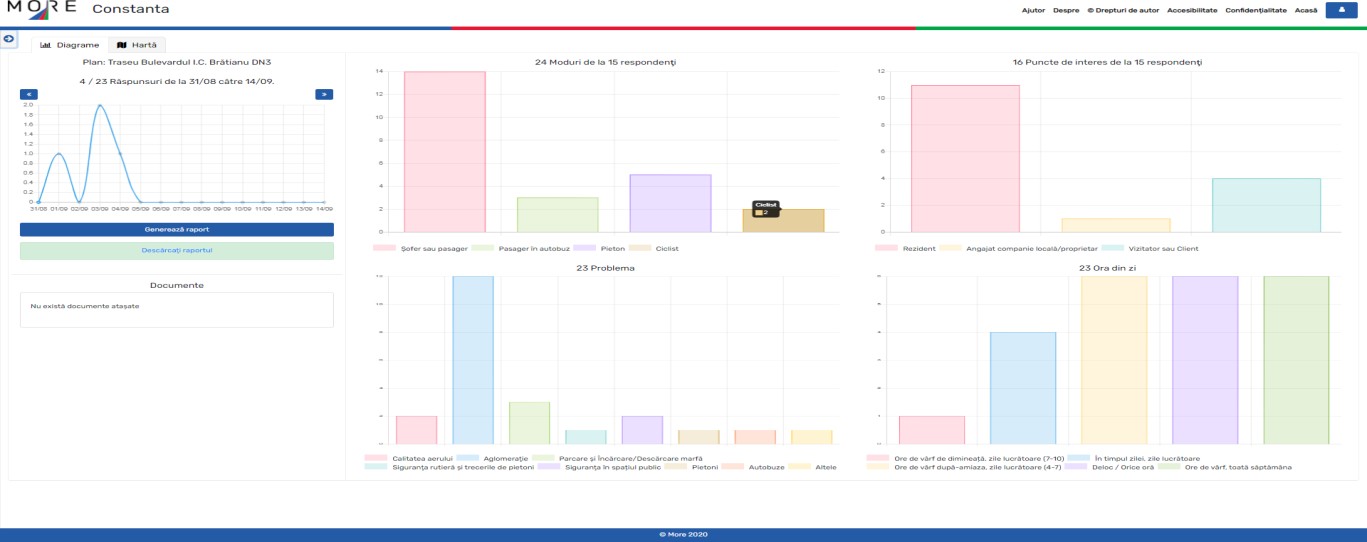 Qualitative data collection through street interviews
Street users perception regarding the Stress Area
1 day (during a working day in summer)
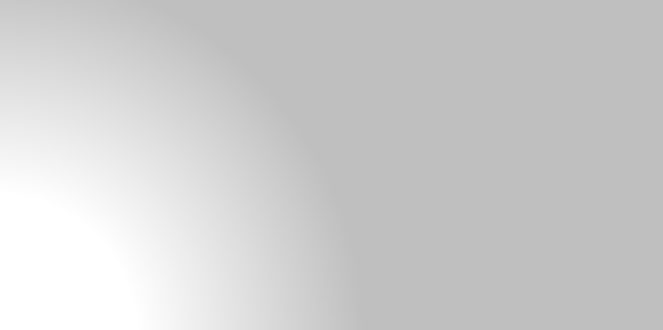 The means of transport used to travel  in the review area
40%
20%
40%
20%
0%
163 respondents (97 locals, 61 visitors and 5  economical agents)
Questionnaire - 13 questions + 7 thematic
appreciation
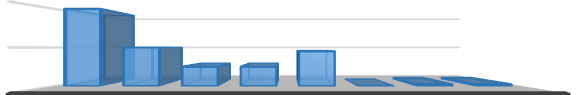 10% 10% 18%
0%	1%	1%
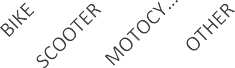 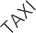 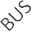 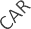 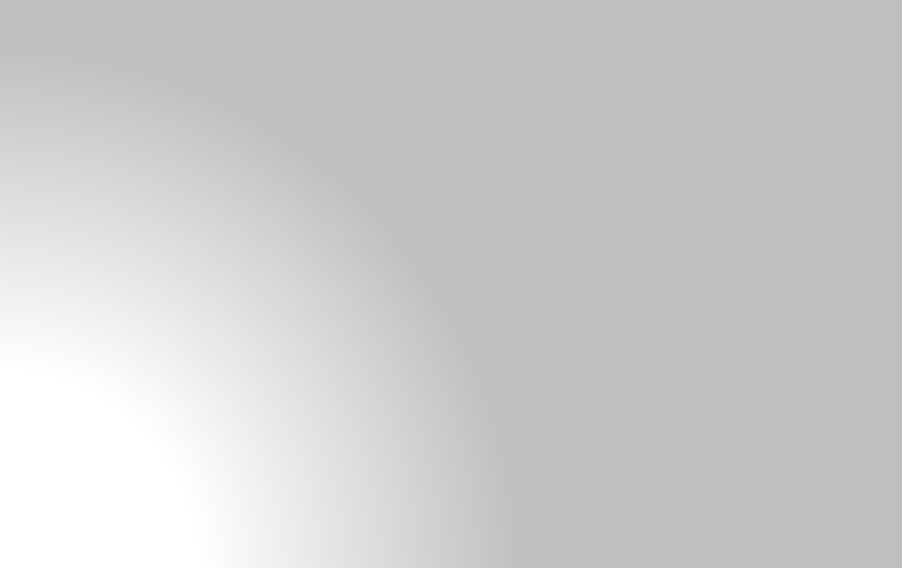 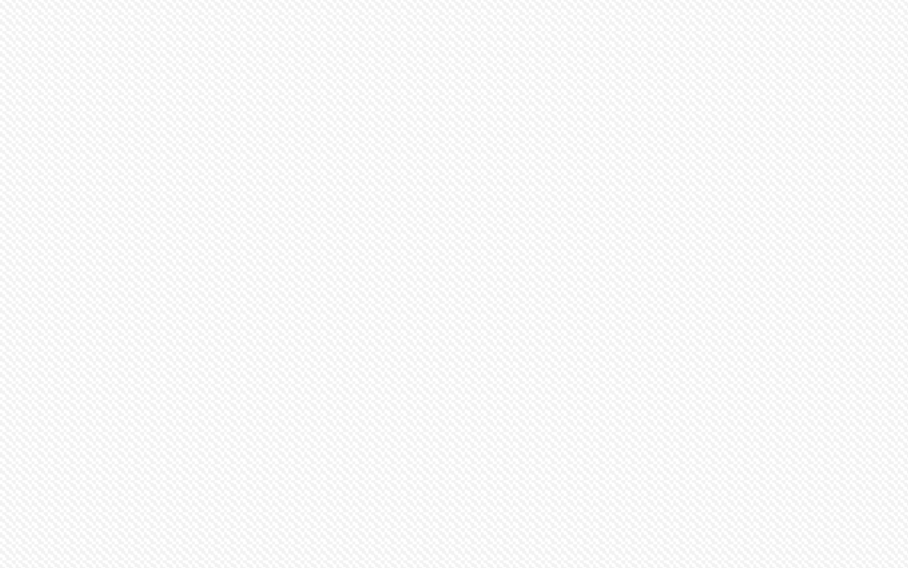 Stress area – negative issues
Stress area – positive aspects
67%
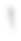 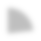 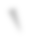 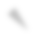 70%
60%
50%
40%
30%
20%
10%
0%
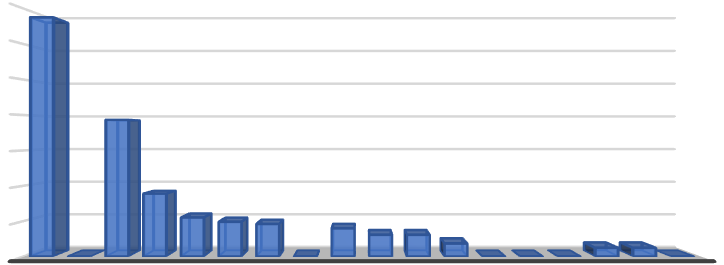 No garbage bins
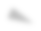 No parking spaces
4%
No urban 5%  furniture
6%
Noisy
7%
Congested traffic  23%
39%
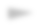 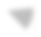 18%
11%10%9%
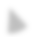 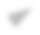 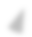 8% 6% 6%
No traffic lights  7%
4% 0% 0% 0% 2% 2% 0%
0%	0%
Insufficient  sanitation service  15%
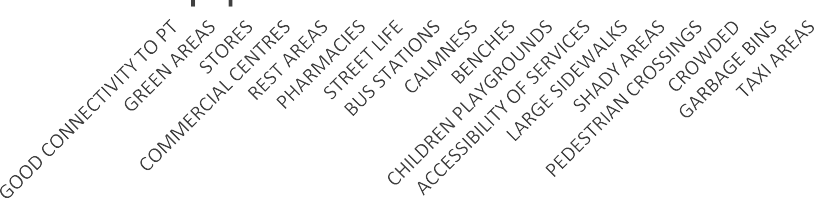 Dirty  10%

No green areas	Messy  10%		13%
Generating ideas for design options
Public stakeholders engagement
4 online meetings
Municipality departments/ local  public companies/ CNAIR /  Traffic police/ ZMC / EIP
Policy intervention tool
Road design tool
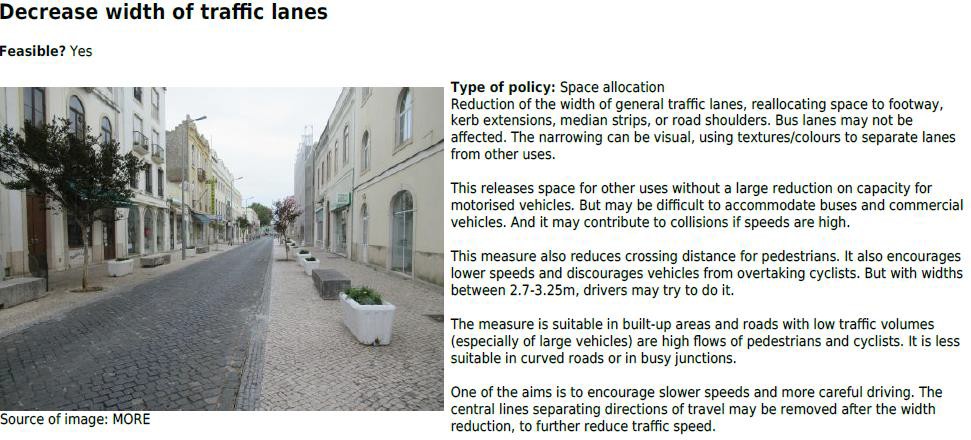 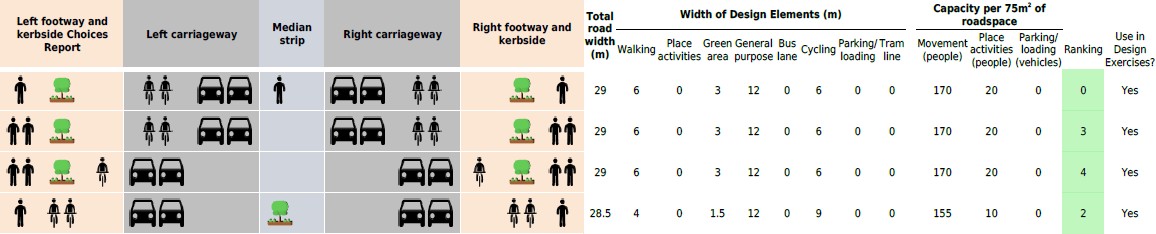 Design days with citizens
Blocks and acetates
2 meetings
2 maps
Very challenging !!!
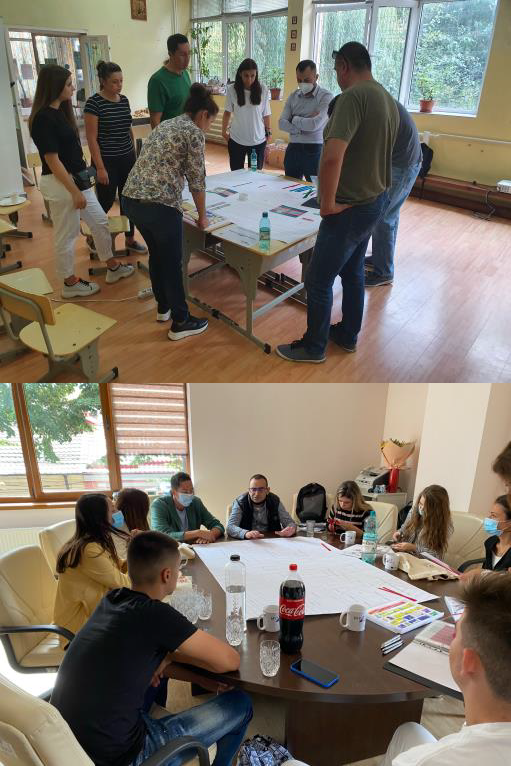 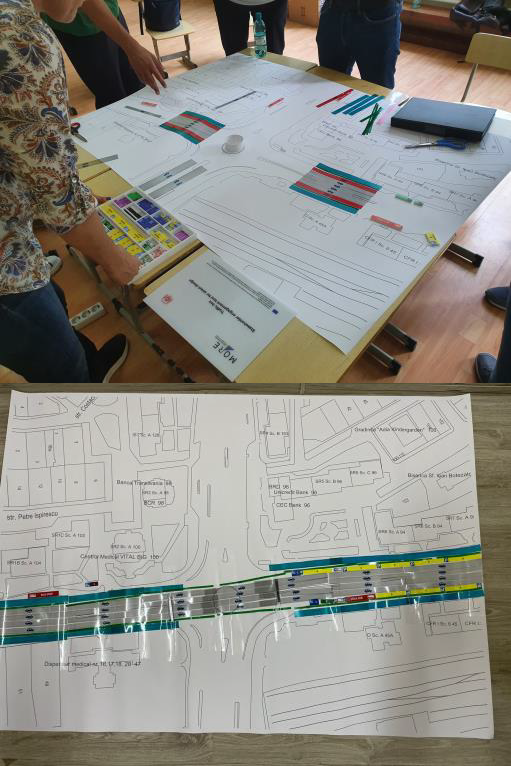 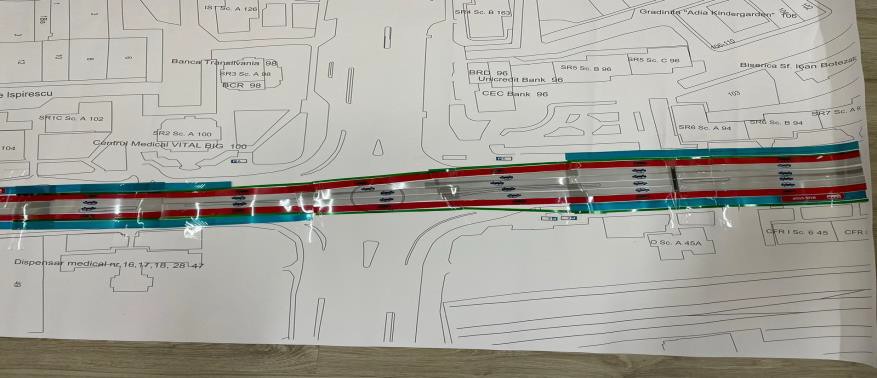 Establishing the scenarios for modelling
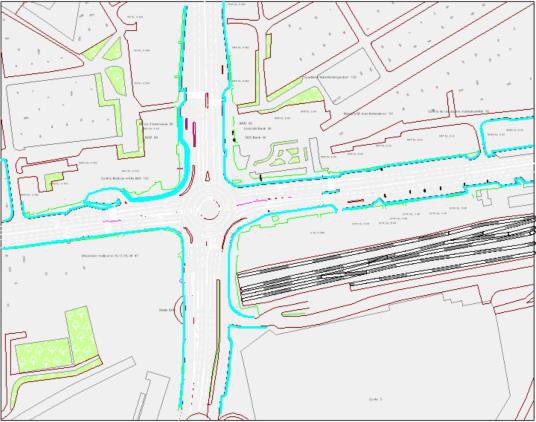 2	in-house	meeting	(Municipality	departments	+	external
modelling expert)
Introduction of dedicate bus lanes along the hole Feeder route and  the elimination of all parking spaces.
Increasing the frequency of the PT service with 100%, keeping the  same street geometry as in previous scenarios (introducing bus lanes).
Introduction of dedicated bike lanes and eliminating one vehicle lane.
Increasing the sidewalks surface + speed reduction for cars (30  km/h).
Traffic light signalized junction
Over ground passage for vehicles is built above the Feeder Route
Over ground passages for pedestrians
Combined scenario no. 1 (design day 1 map – bus and cycle lanes)
Combined scenario no. 2 (design day 2 map – traffic light junction,  cycle lanes, parking places for cars/bikes)
Combined scenario no. 3 (over ground passage for vehicles, bus  and cycle lanes)
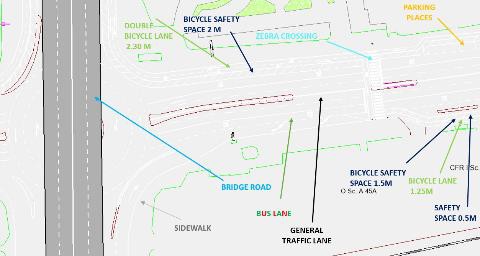 Building and applying the PTV simulation model
external company
AM/PM scenarios
Building the model
Building the base line model
Input data (street geometry,  speed, traffic volumes)
Output data (average travel
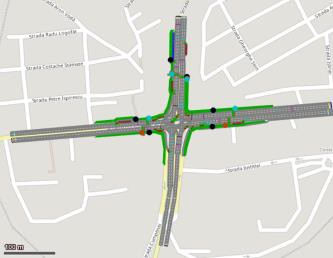 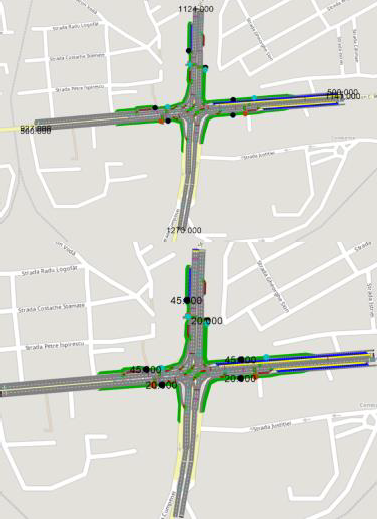 time,	average
delays,  stopping,
average	delays  speed)
Appraisal of designs
Use
Priority
Objective
Priority
Roaduser
Appraisal methods
Walk
Cross the road  Stroll
Sit (street furniture)  Sit (outdoor café)
Pedestrians
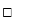 2
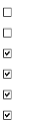 2
Cost/benefit analysis
Multi-criterial analysis
Technical/ political assessment
1
2
2
Walk
Cross the road
Pedestrians  (restricted mobility)
2
2
Move  Park
Rent (dock)  Rent (dockless)
Cyclists
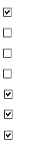 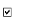 2
Assessed scenarios
Combined scenario no. 1 (design day 1 map – bus
and cycle lanes)
Combined scenario no. 2 (design day 2 map –  traffic light junction, cycle lanes, parking places)
Input data
2
1
1
Micromobility (scooters, skates,etc.)
Move
2
Move  Stop
Bus drivers
1
1
Move  Wait
Bus passengers
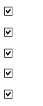 2
2
Rail/metro/bus passengers
Interchange
1
Move  Park  Stop
Car drivers
1
0
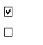 0
Car share users
Park
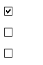 0
Motorcyclists
Move
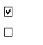 1
Taxi drivers (inc. ride-hailing)
Wait
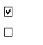 1
Taxi passengers (inc. ride-hailing)
Wait
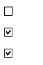 1
Street geometry
Movement function (volumes, speed, delays)
Place function (users activities)
Wider impacts (economic, social, environment)
Move  Stop
Goods vehicles
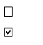 1
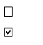 1
Move  Stop
Emergency vehicles
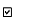 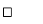 1
1
Service vehicles
Stop
1
Winning street design option
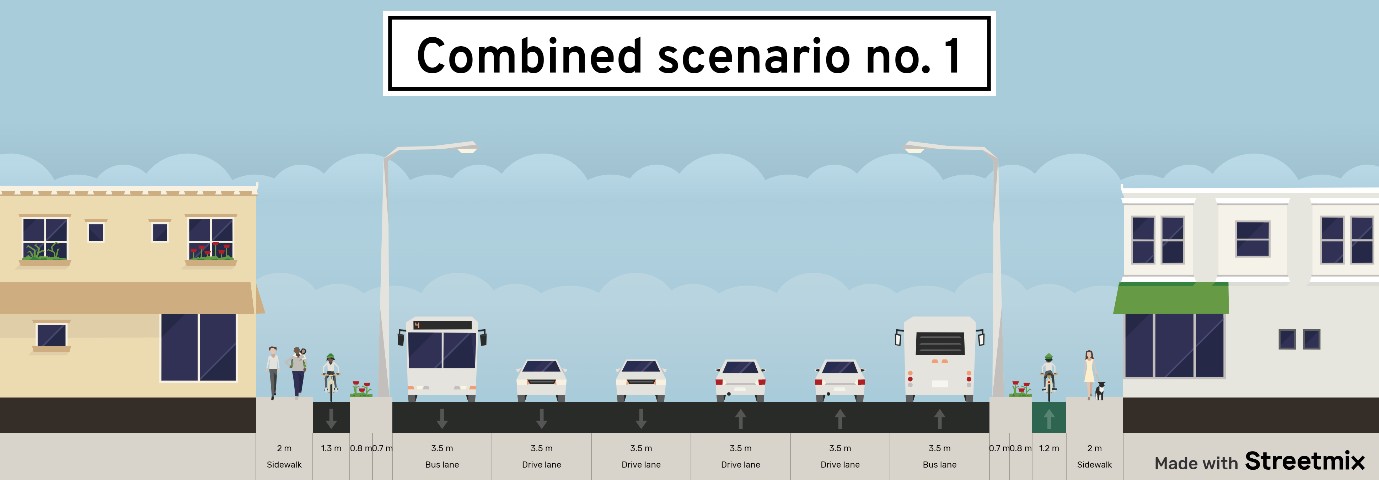 Inclusive design, considers all users needs
Good results both in simulation and appraisal
Aligned with City development objectives
Similar with the designs off the major Boulevards that are refurbished
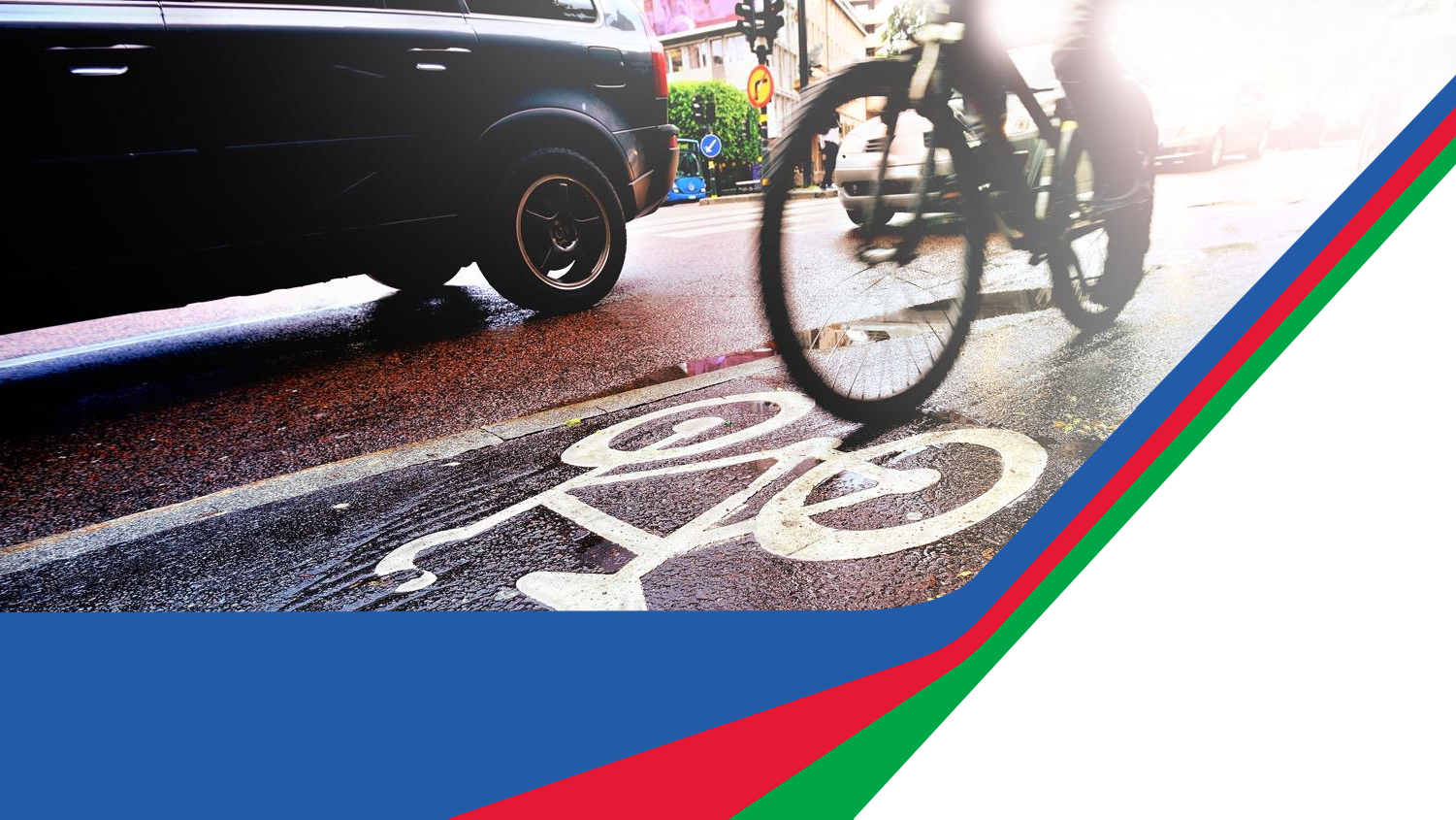 Thank you!
George Lupascu
george.lupascu@primaria-constanta.ro
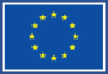 This project has received funding from the European Union’s  Horizon 2020 research and innovation programme under  grant agreement No 769276.

This document reflects only the author's view and that the Agency is not  responsible for any use that may be made of the information it contains.
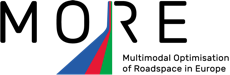